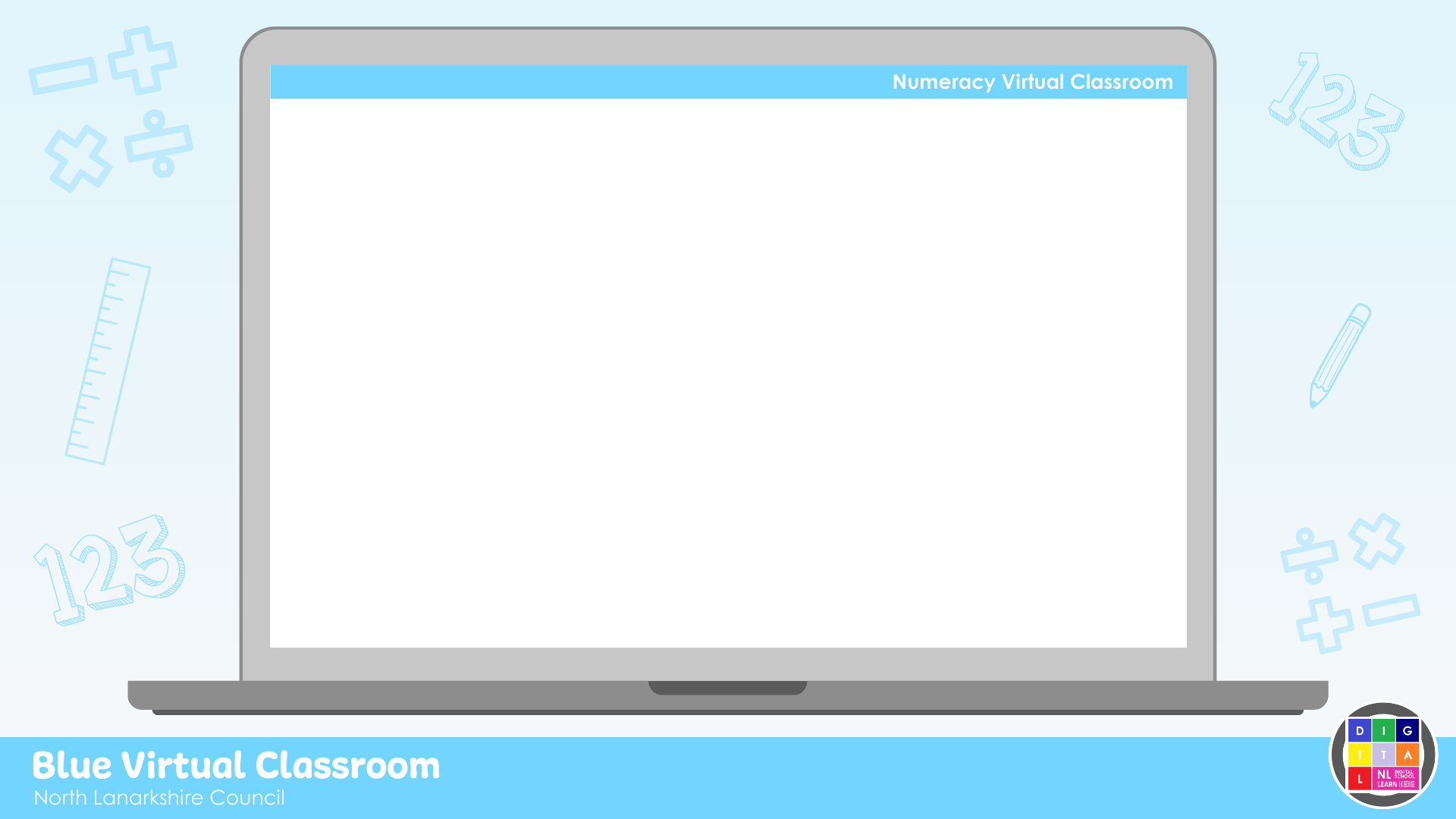 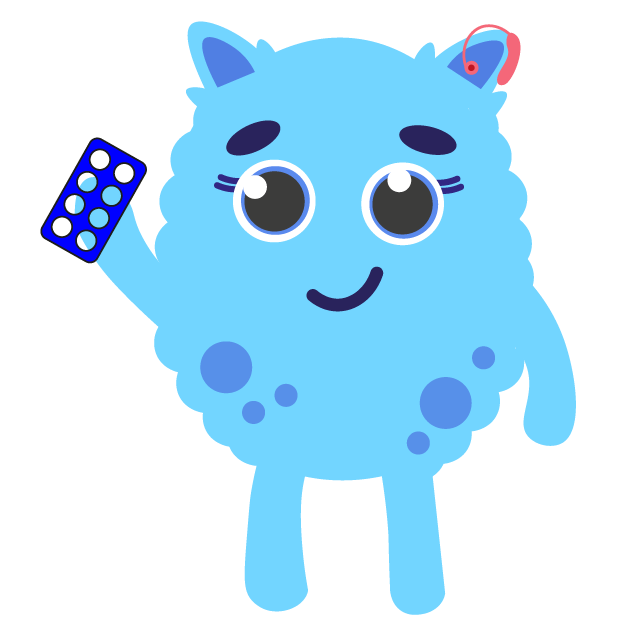 Arrays
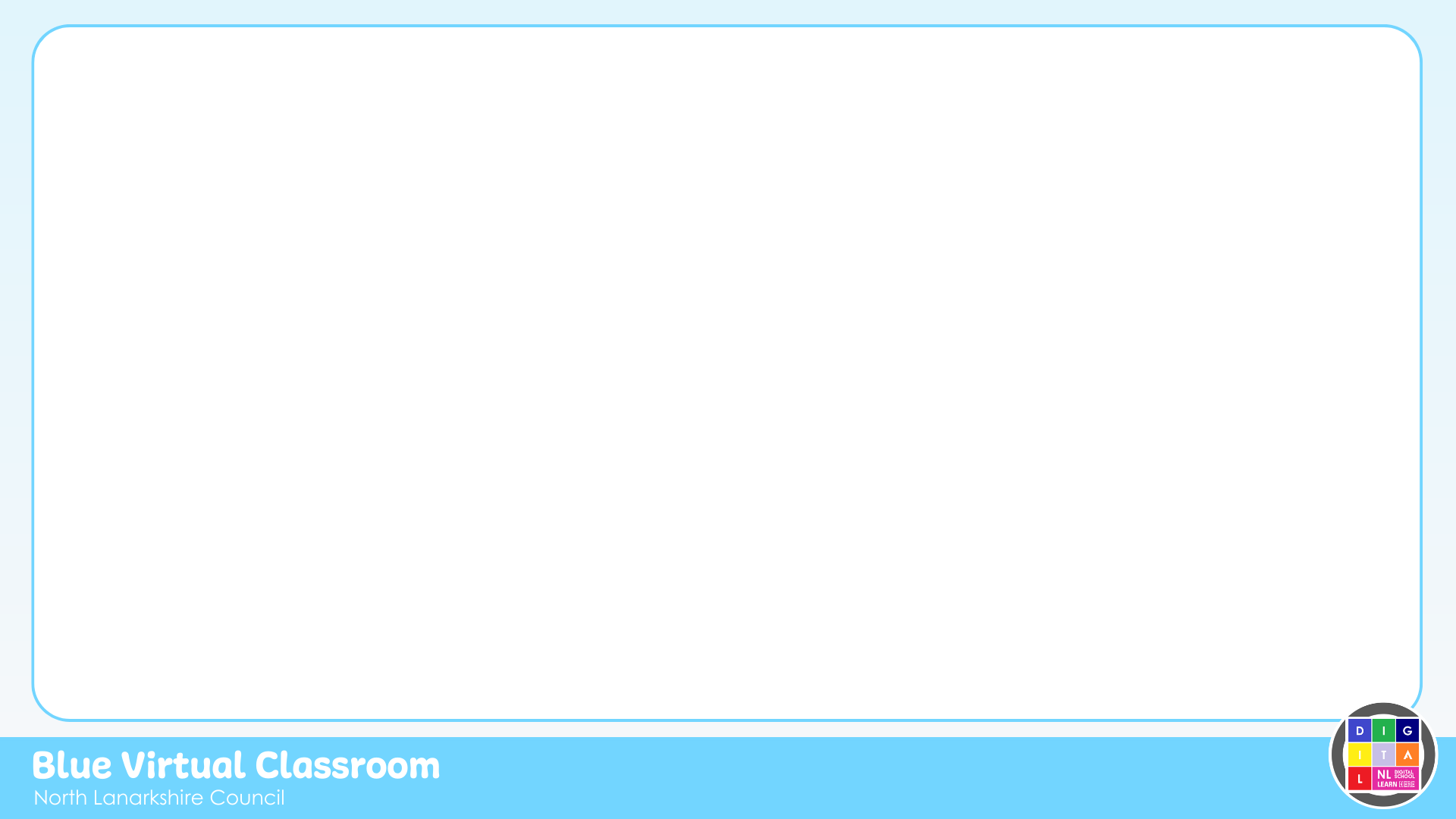 Learning Intention
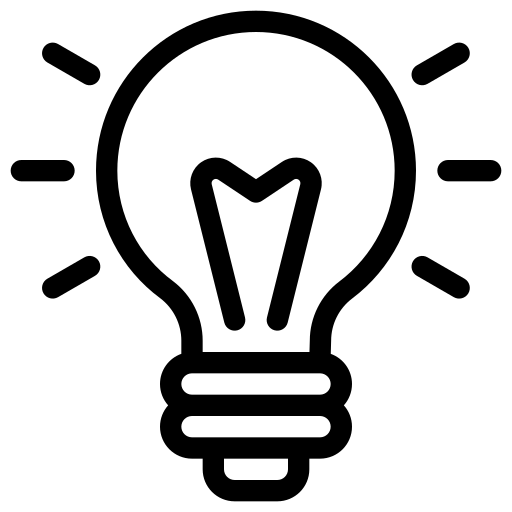 We are learning to multiply using arrays.
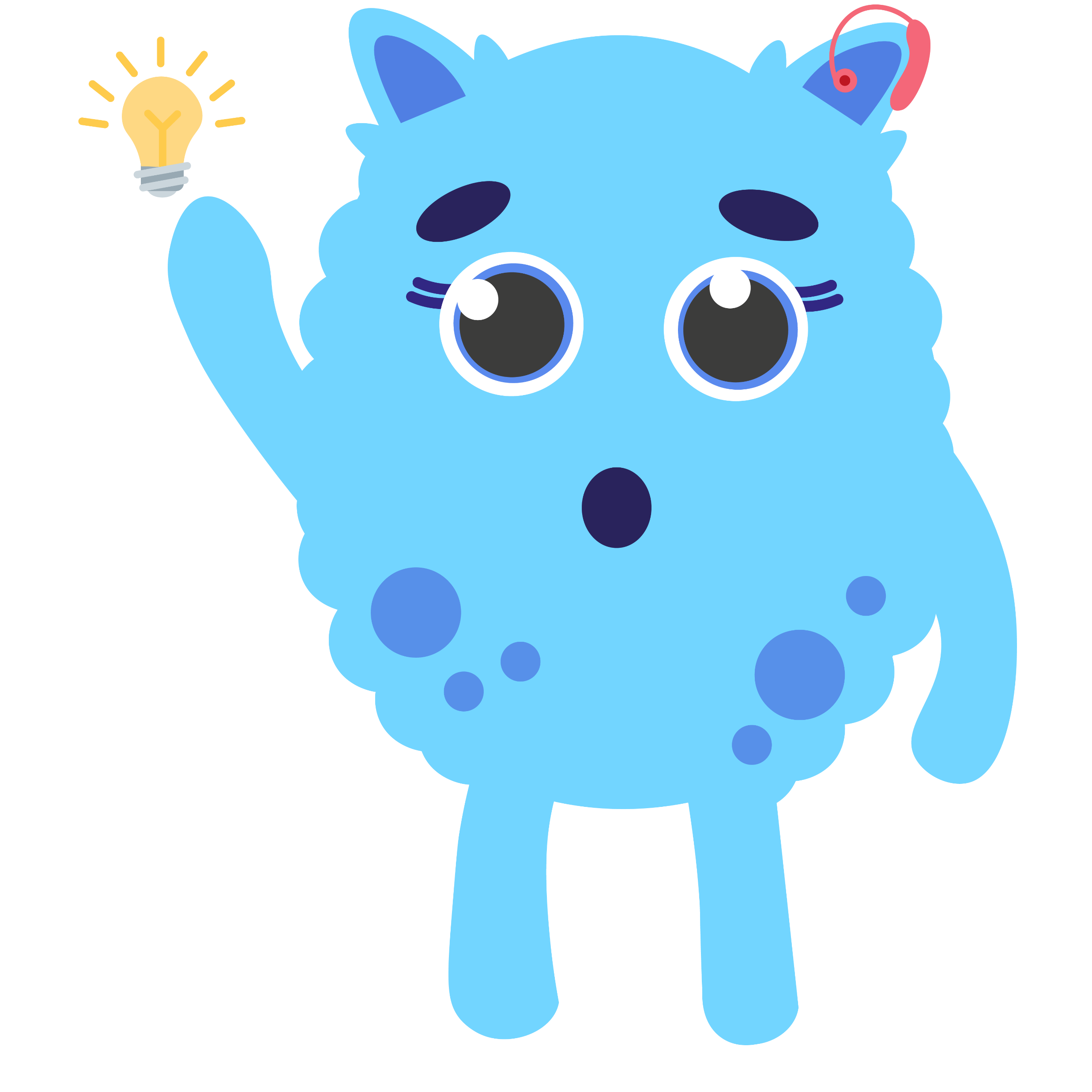 Success Criteria
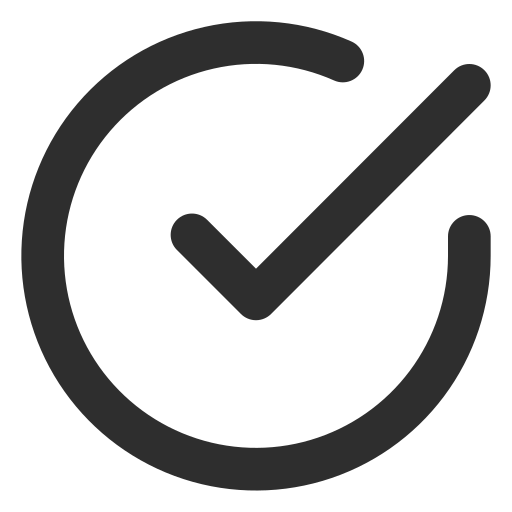 Recognise multiplication as repeated addition. 
Recall multiplication facts. ​
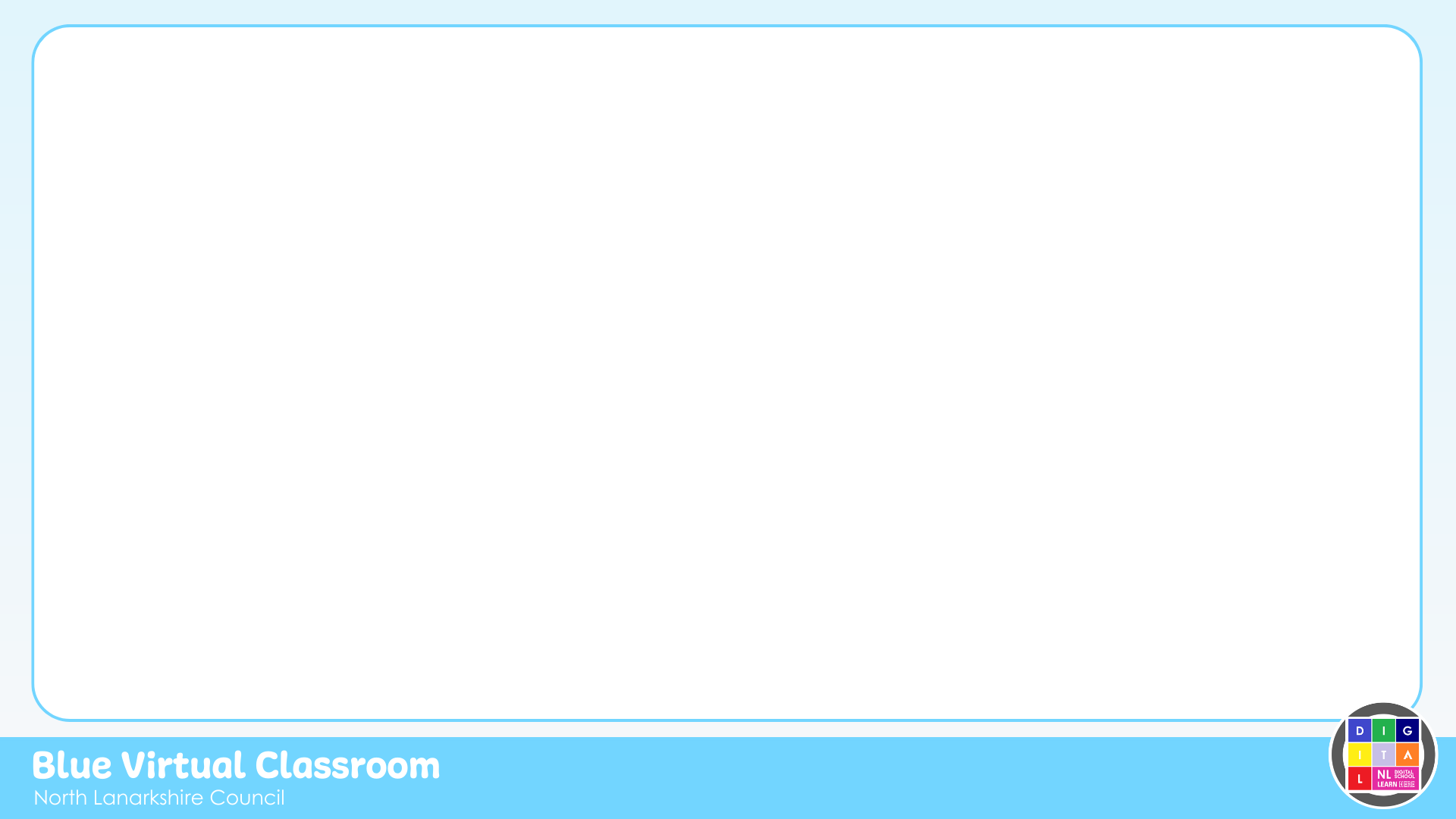 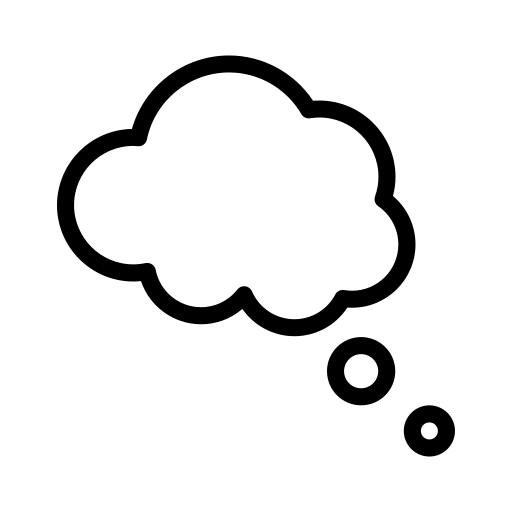 Introduction
We will be learning to multiplication calculations using arrays. 

Arrays help us split objects into different groups and multiply them, making it a lot easier and quicker than counting each item individually!

In this resource, you will make arrays to help answer multiplication calculations.
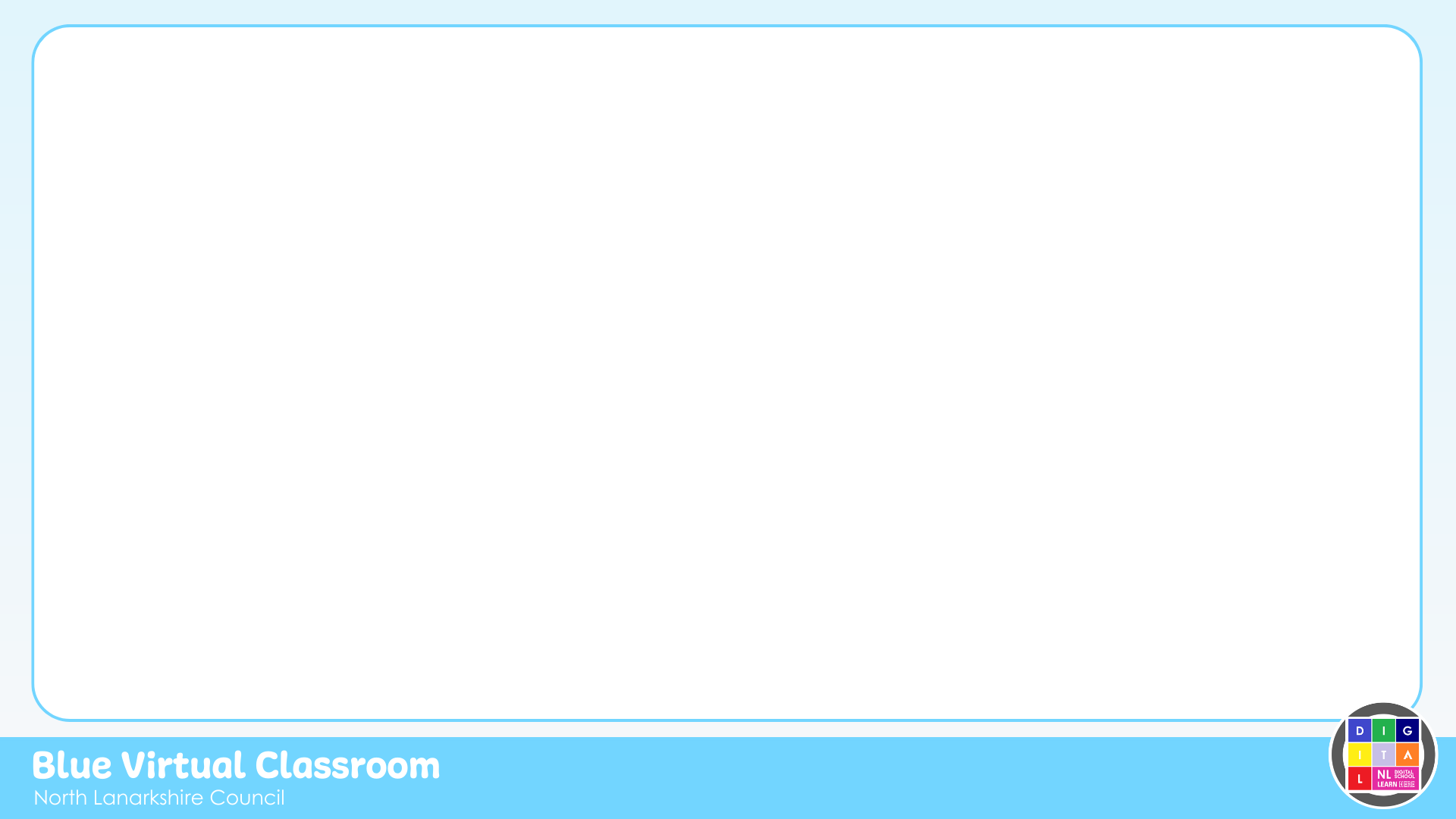 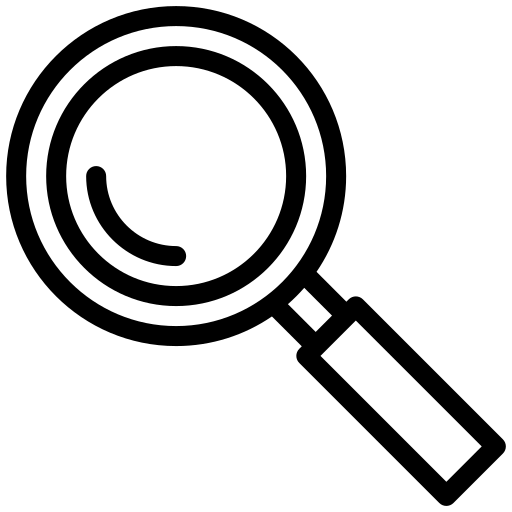 Let’s Learn
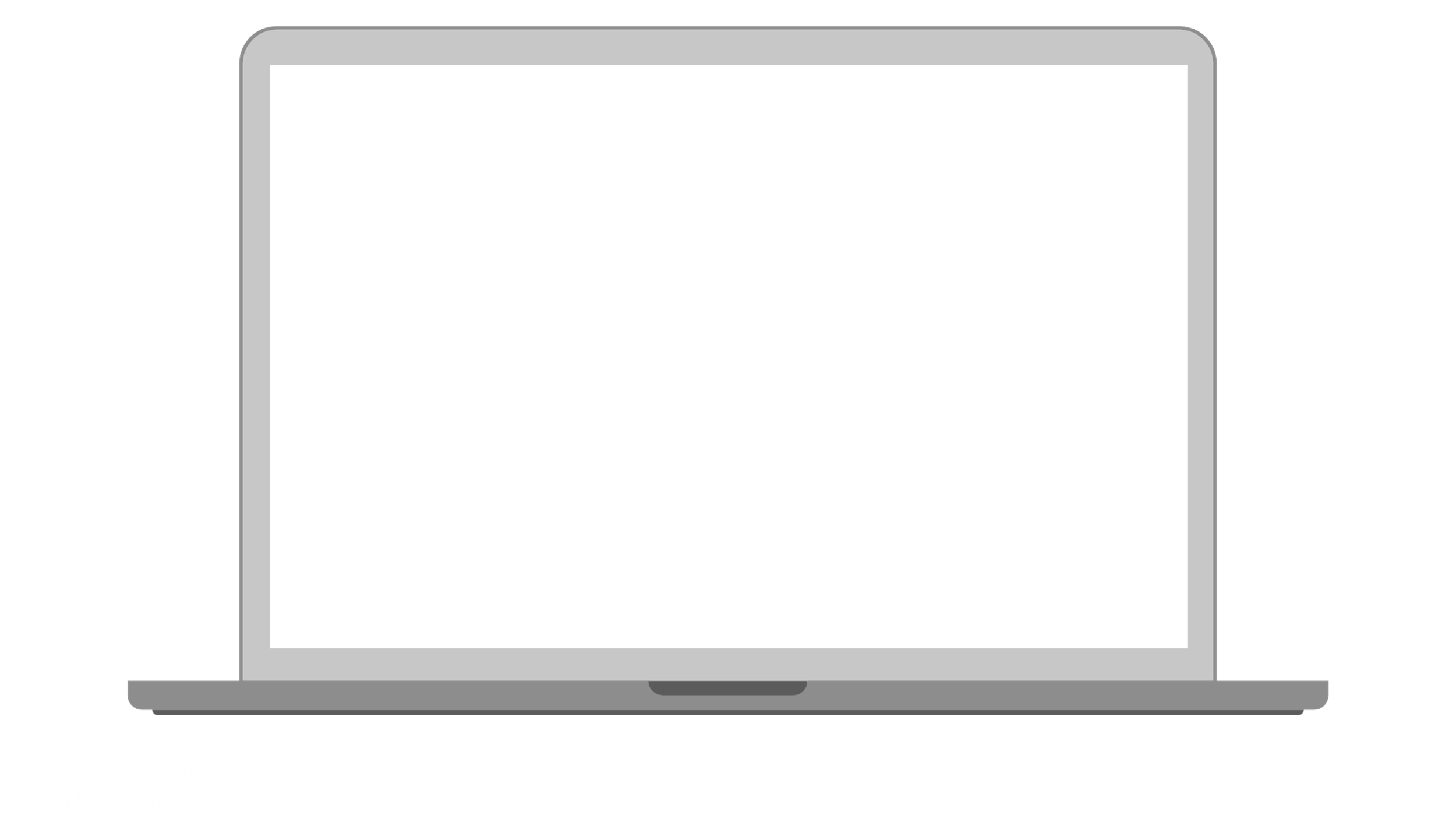 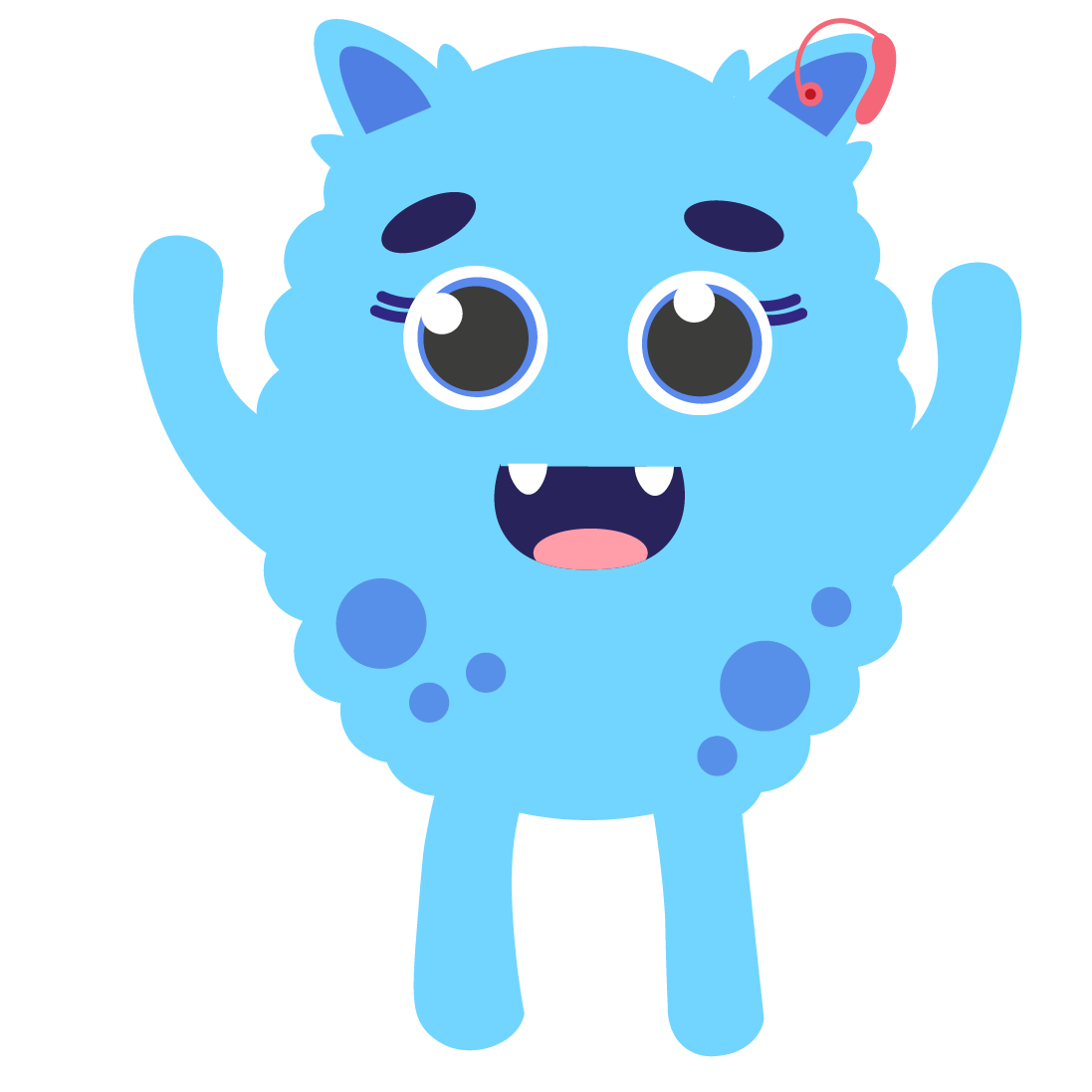 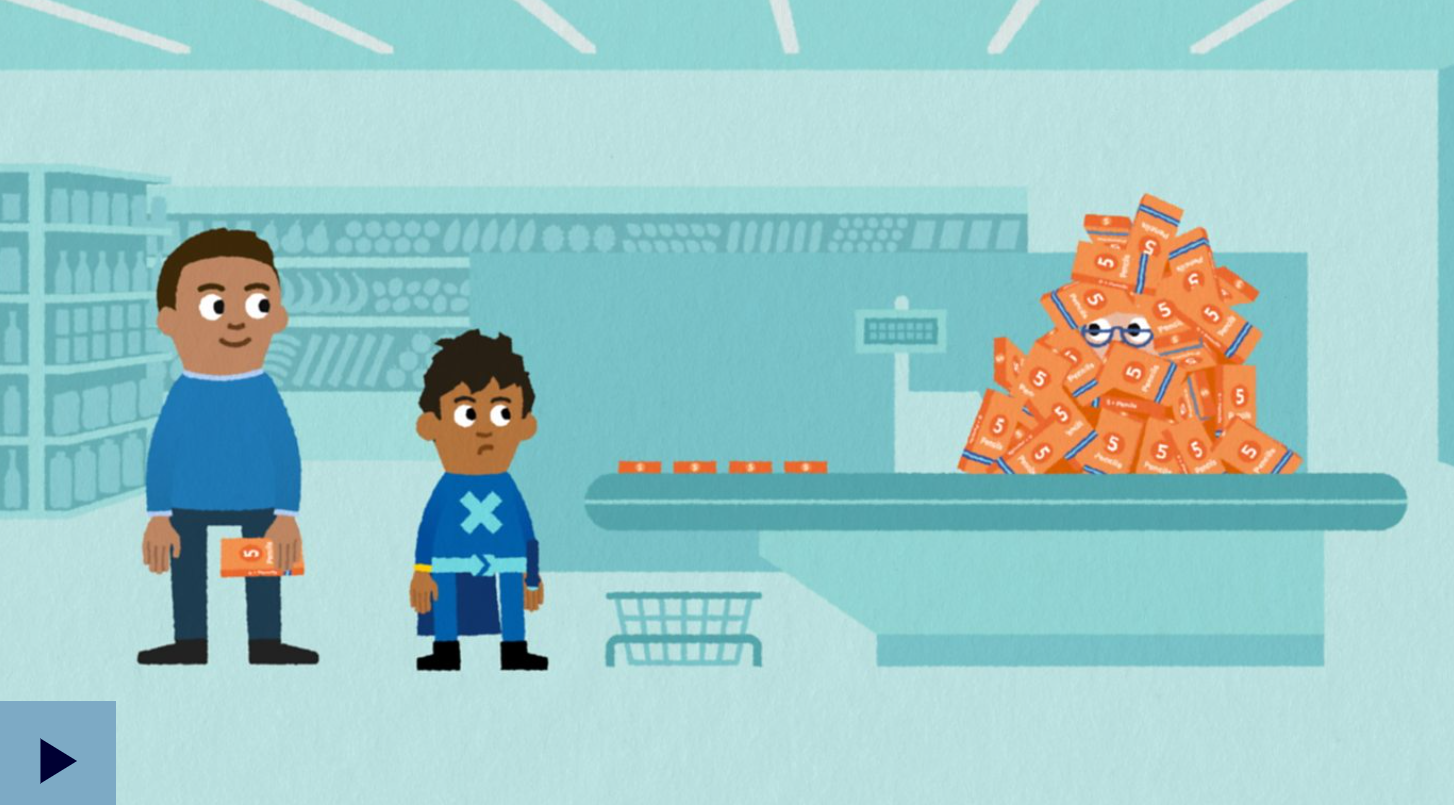 Visit the website to further your learning about arrays.
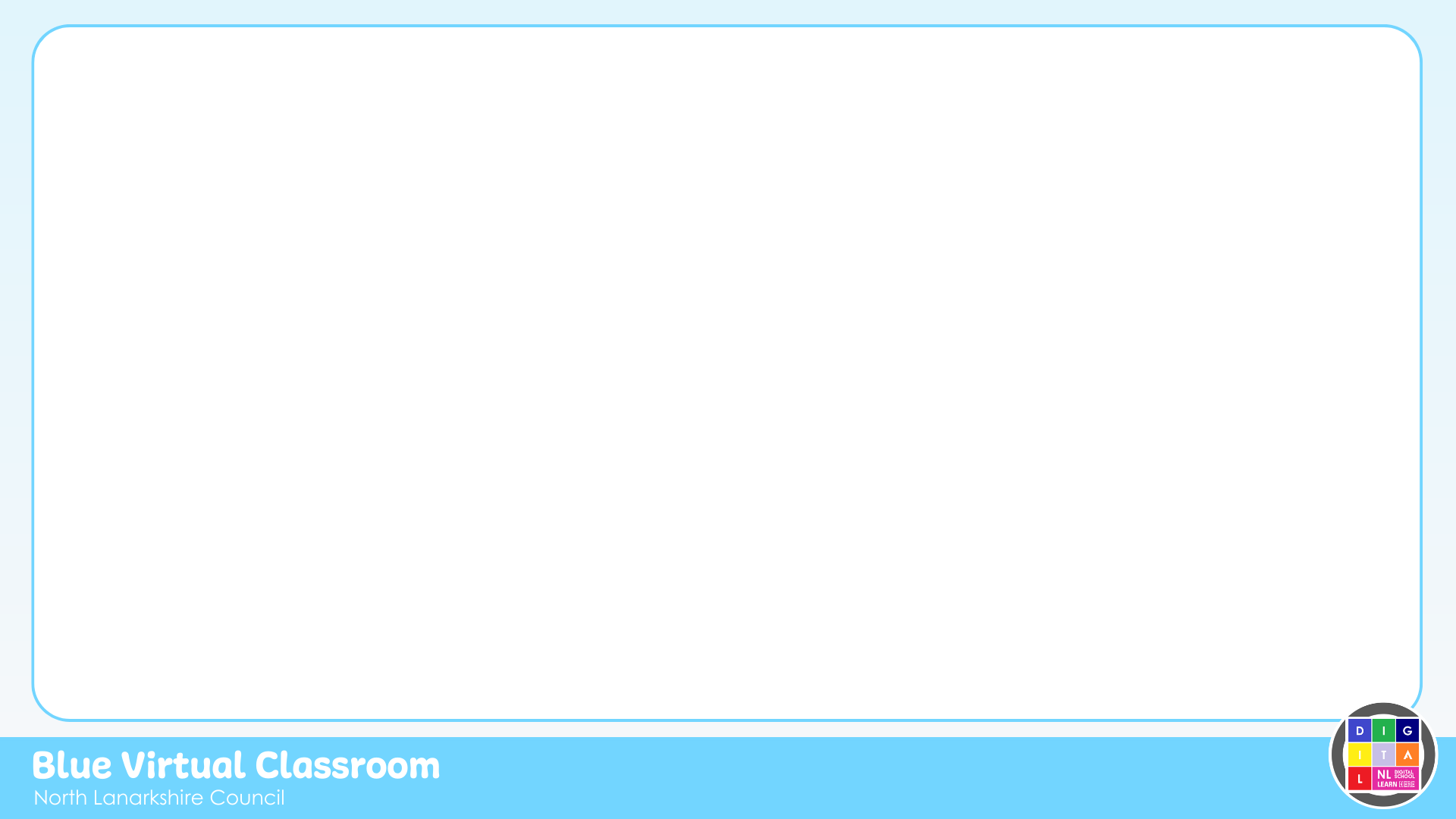 Arrays Example
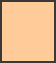 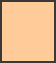 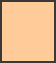 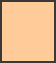 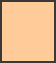 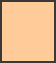 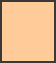 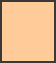 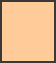 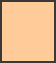 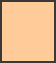 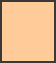 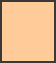 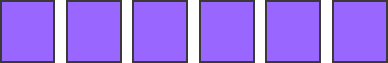 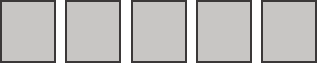 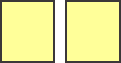 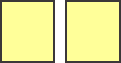 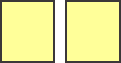 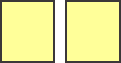 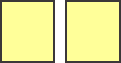 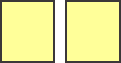 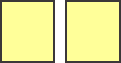 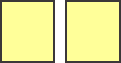 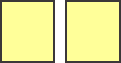 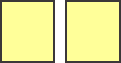 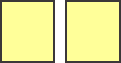 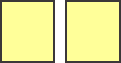 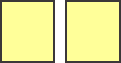 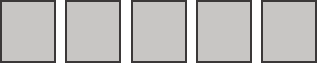 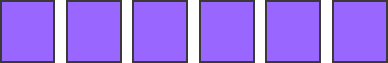 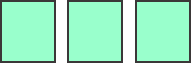 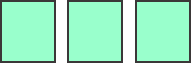 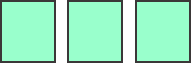 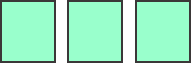 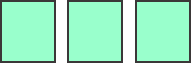 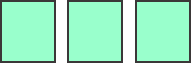 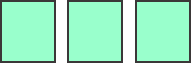 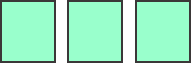 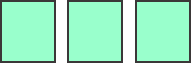 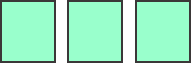 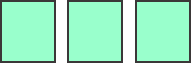 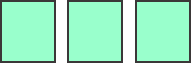 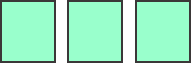 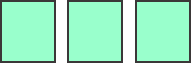 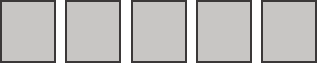 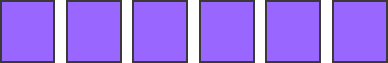 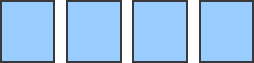 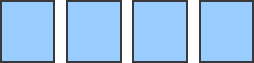 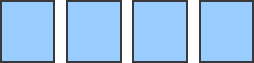 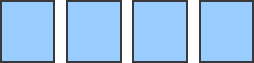 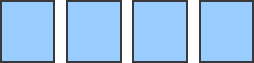 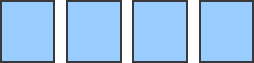 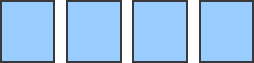 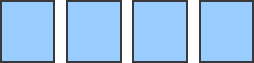 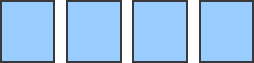 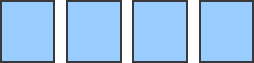 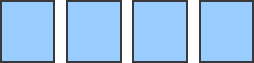 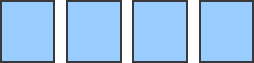 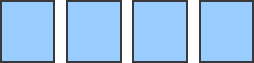 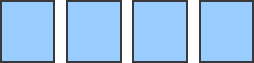 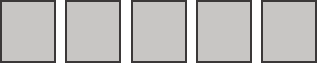 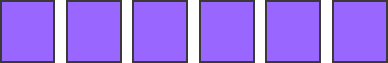 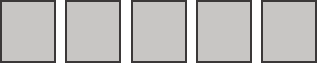 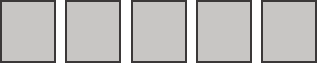 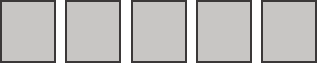 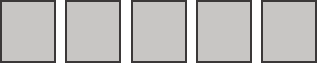 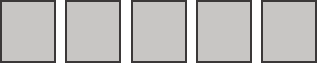 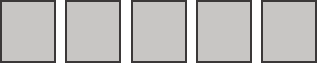 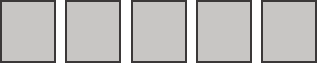 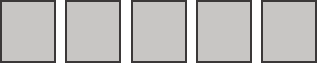 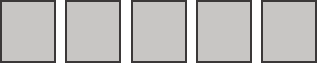 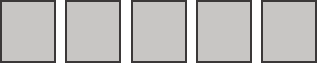 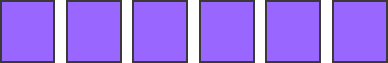 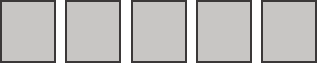 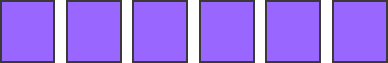 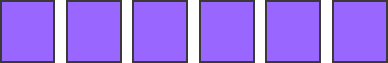 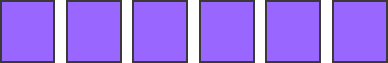 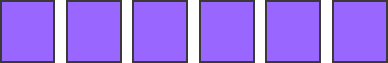 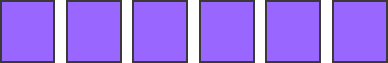 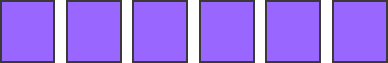 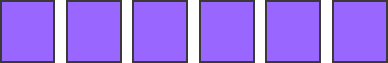 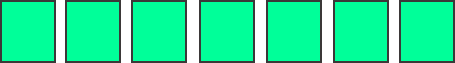 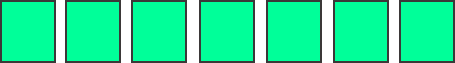 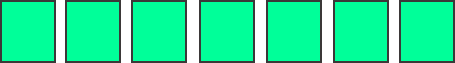 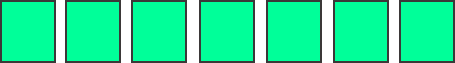 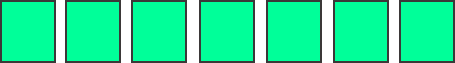 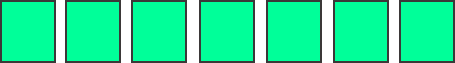 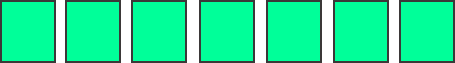 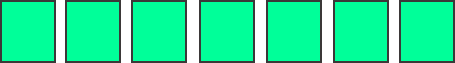 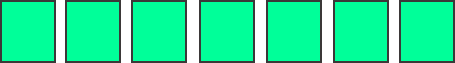 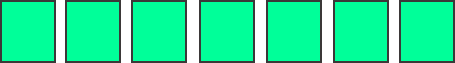 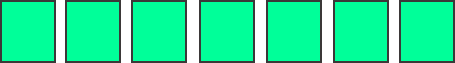 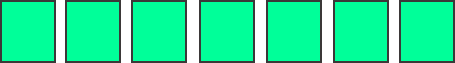 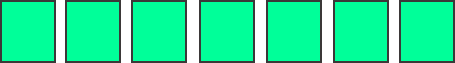 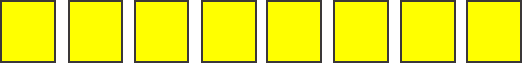 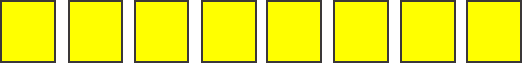 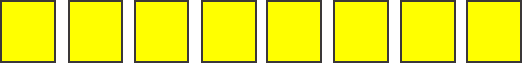 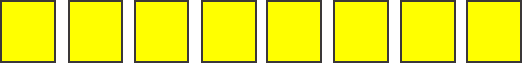 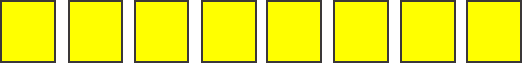 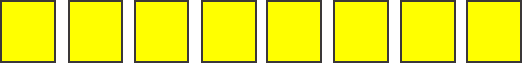 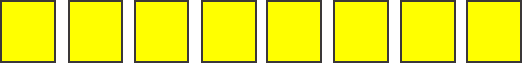 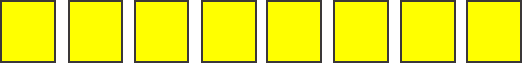 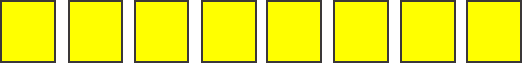 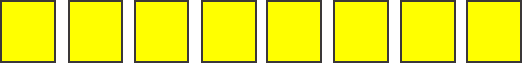 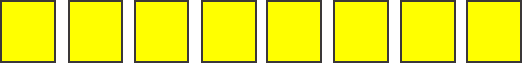 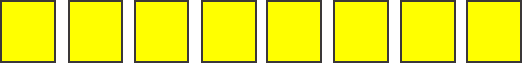 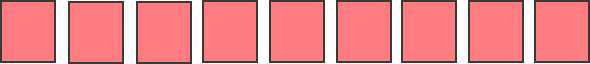 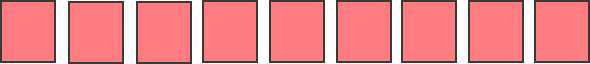 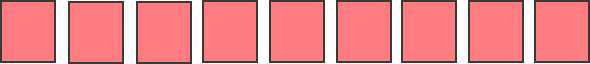 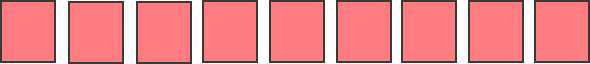 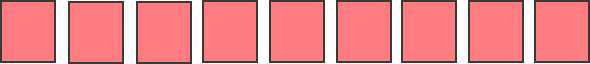 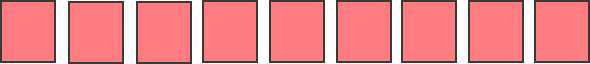 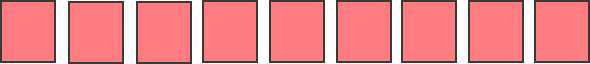 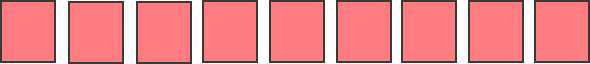 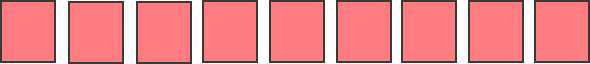 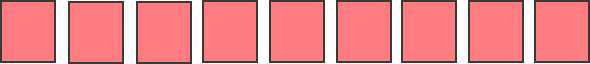 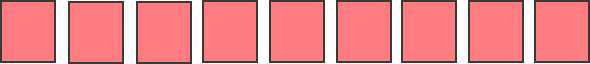 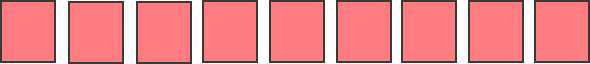 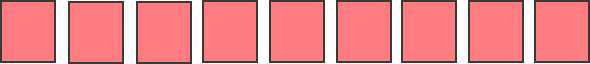 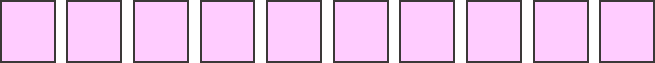 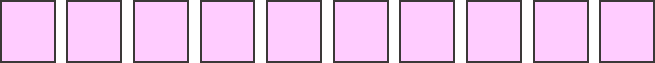 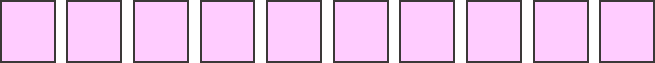 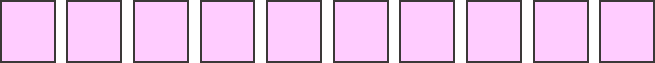 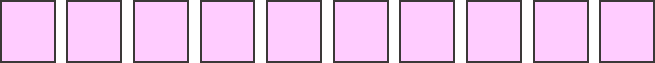 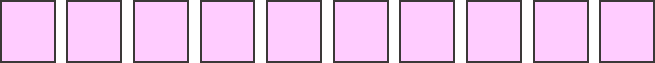 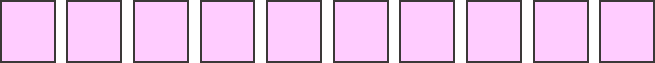 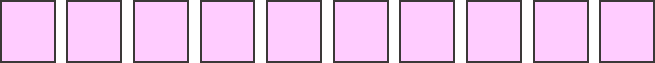 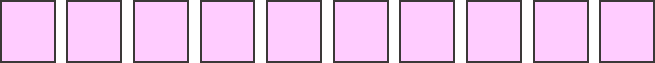 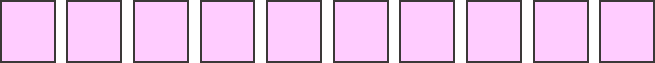 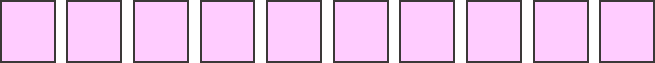 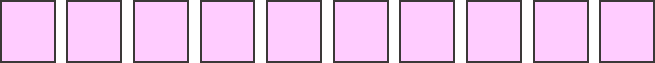 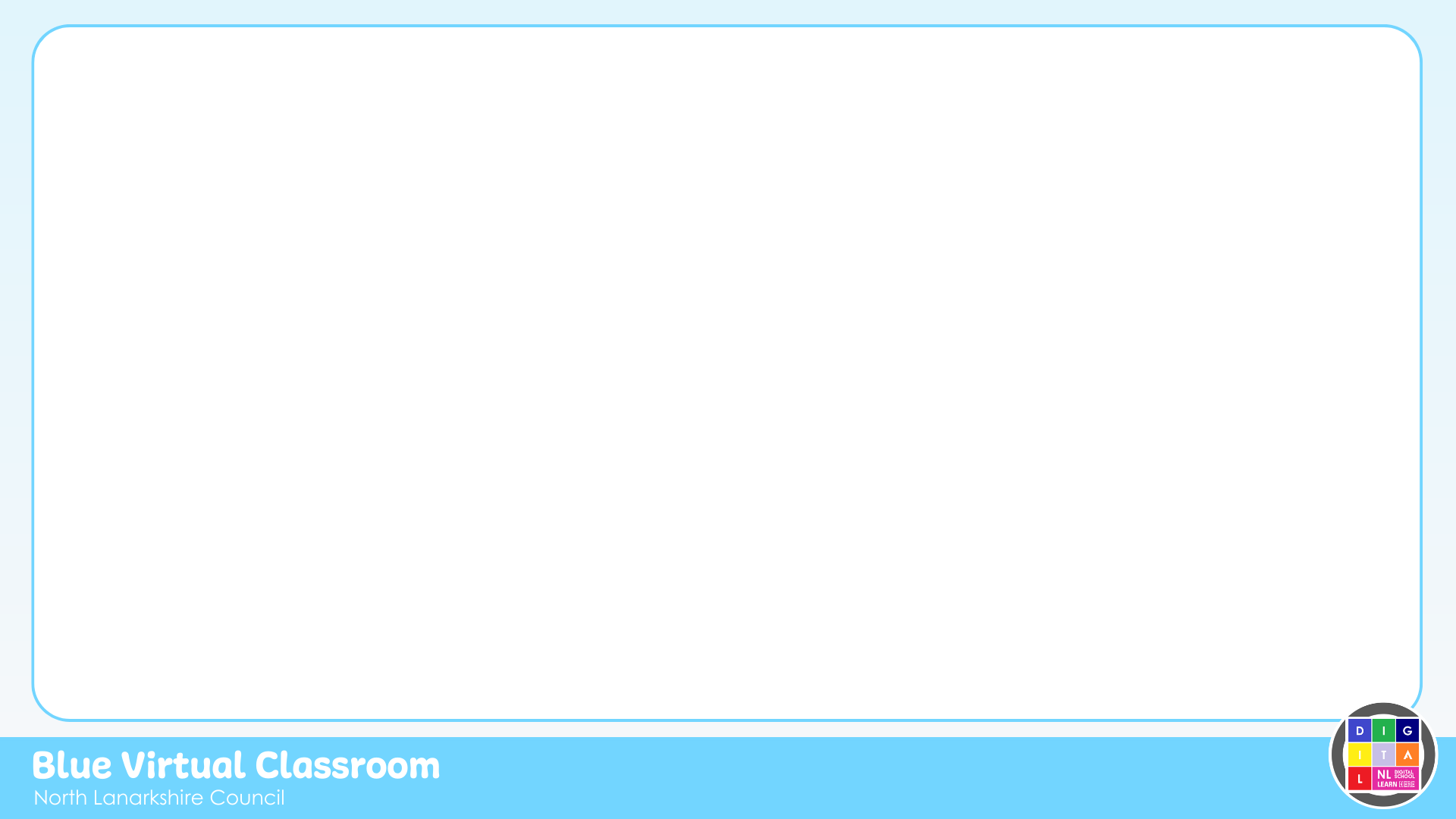 Arrays
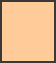 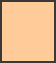 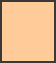 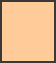 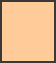 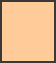 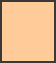 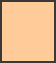 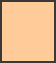 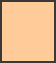 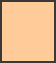 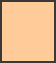 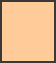 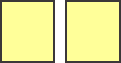 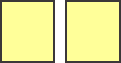 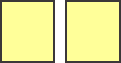 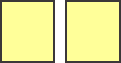 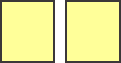 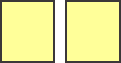 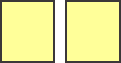 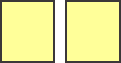 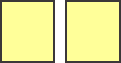 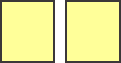 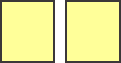 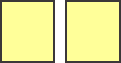 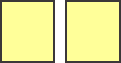 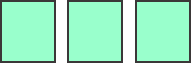 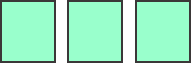 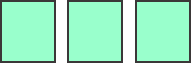 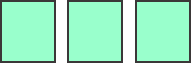 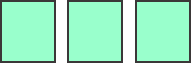 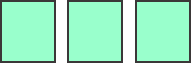 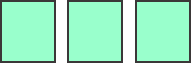 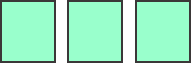 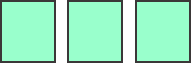 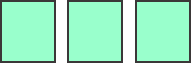 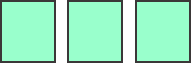 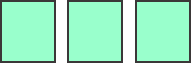 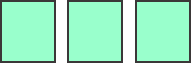 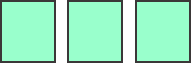 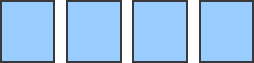 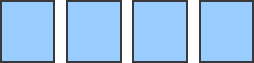 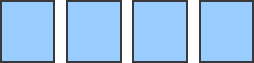 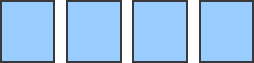 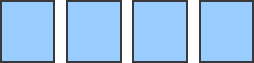 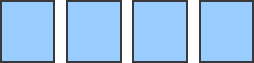 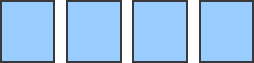 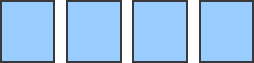 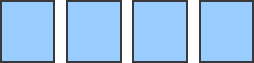 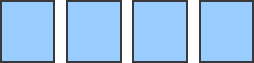 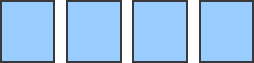 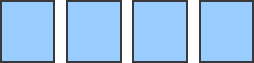 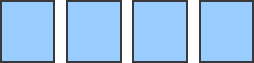 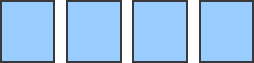 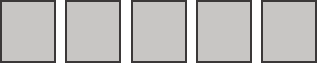 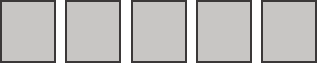 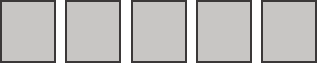 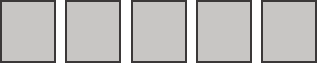 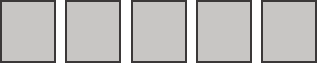 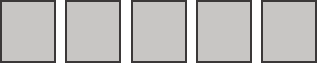 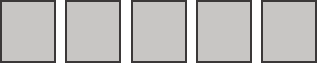 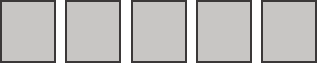 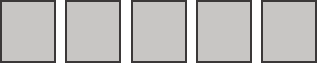 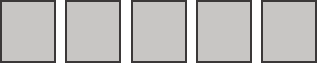 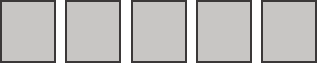 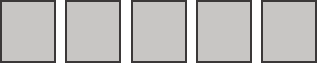 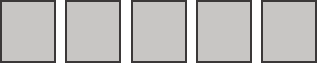 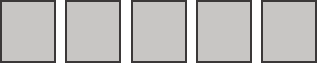 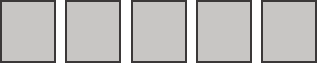 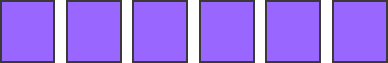 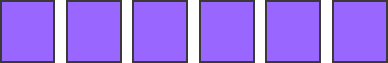 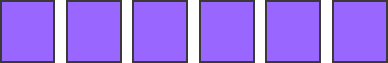 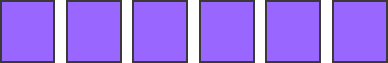 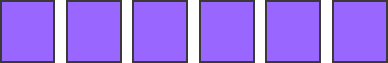 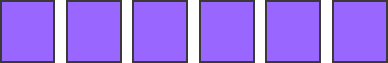 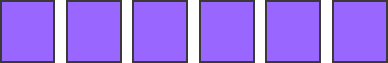 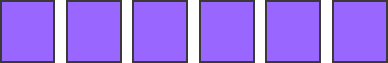 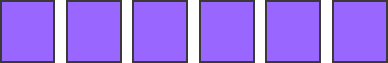 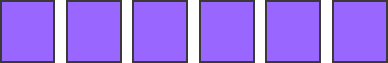 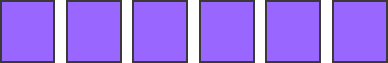 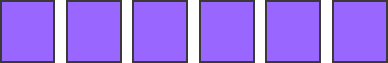 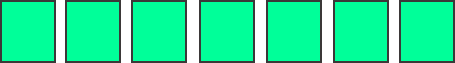 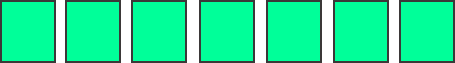 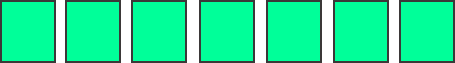 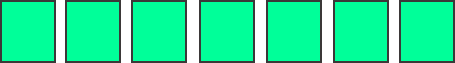 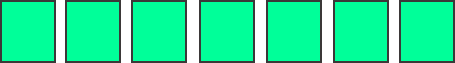 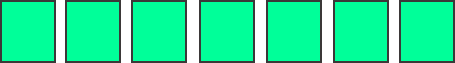 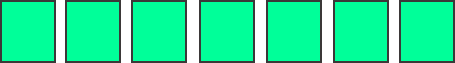 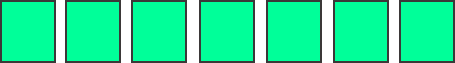 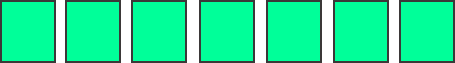 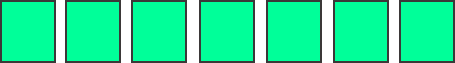 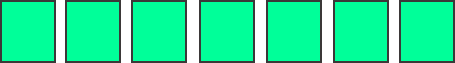 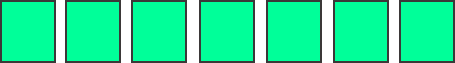 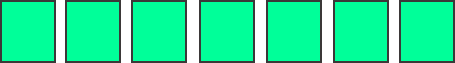 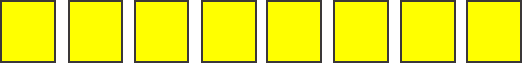 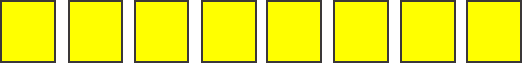 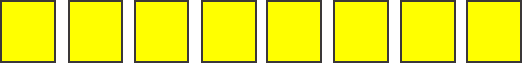 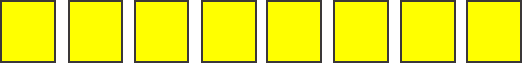 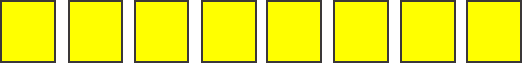 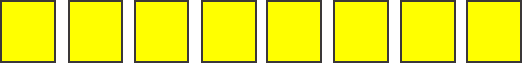 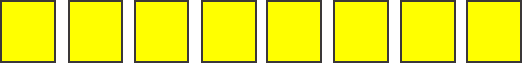 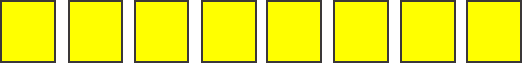 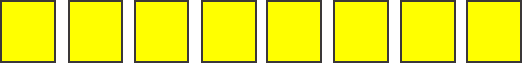 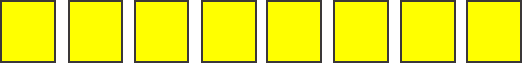 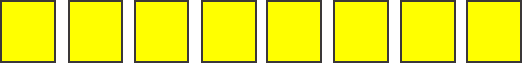 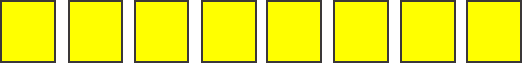 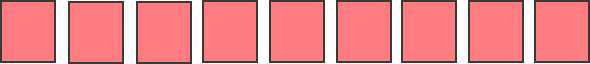 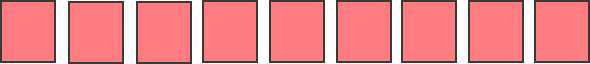 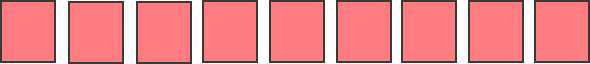 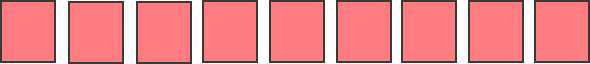 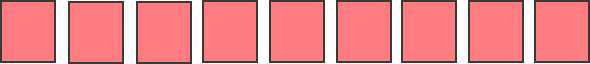 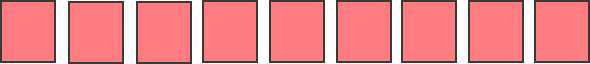 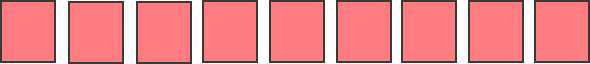 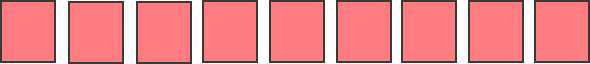 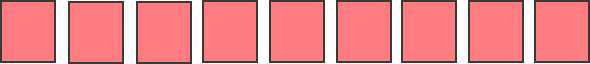 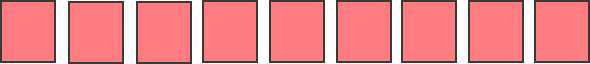 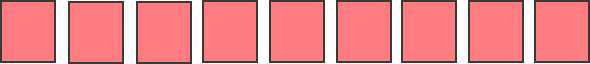 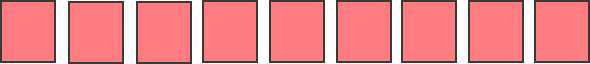 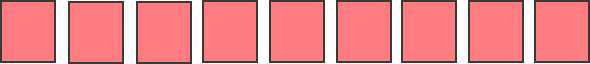 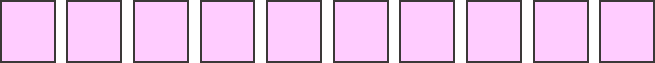 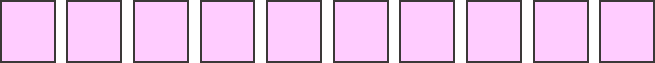 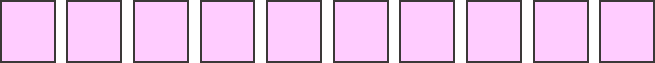 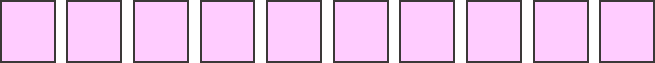 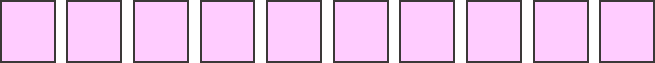 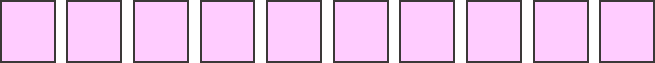 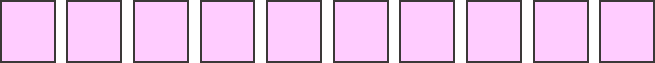 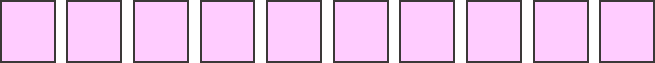 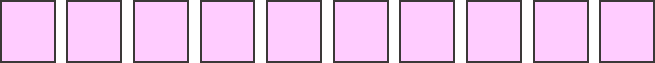 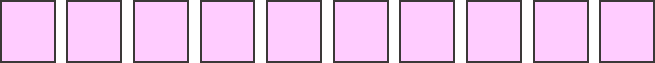 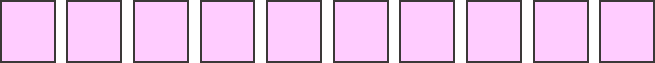 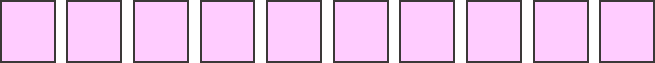 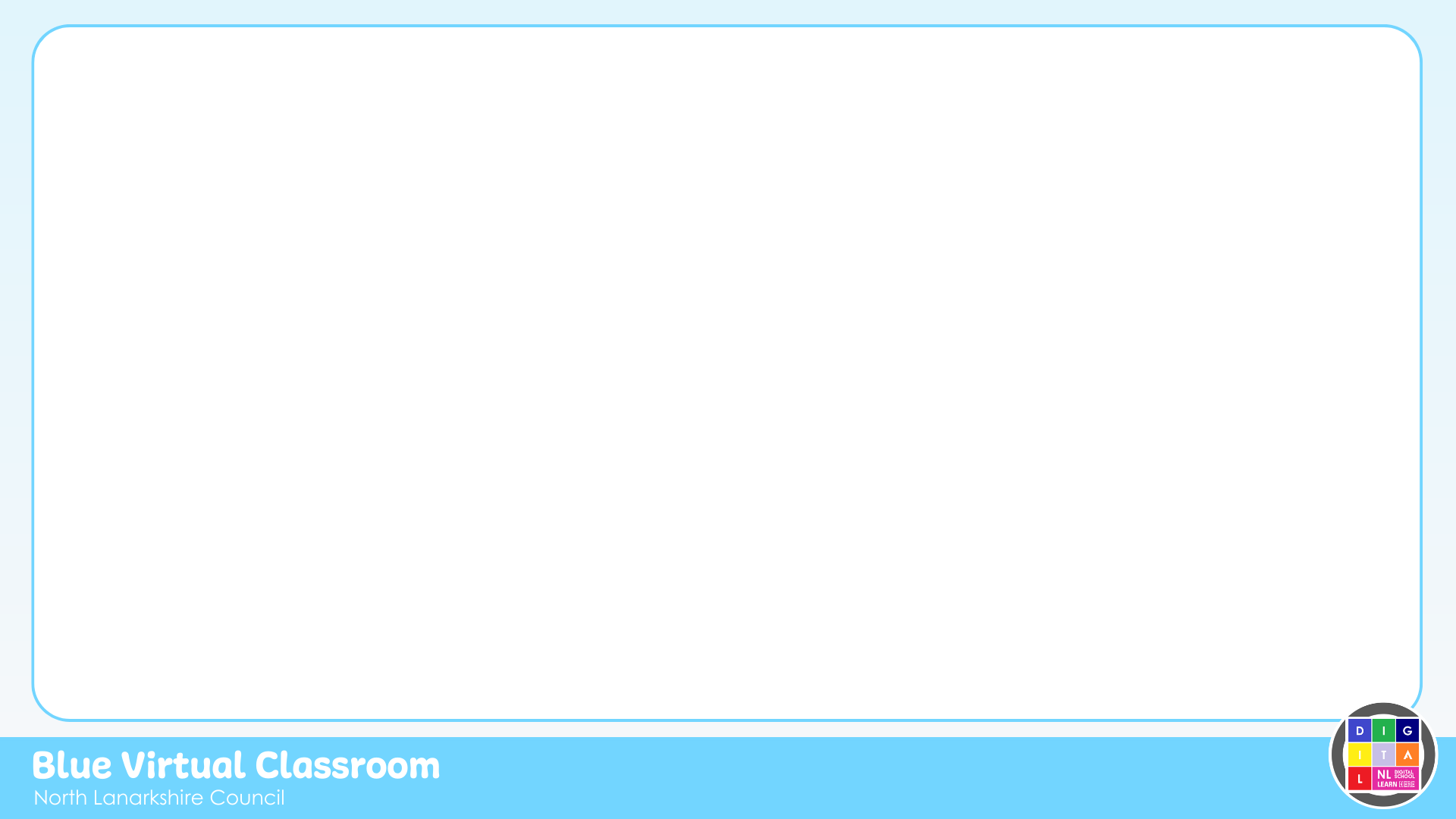 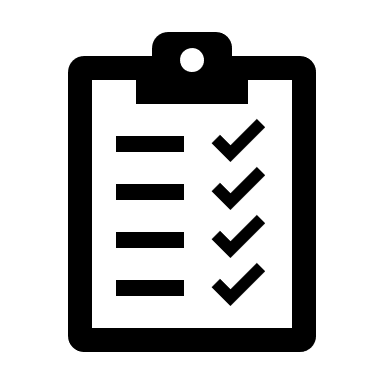 Self-Assessment
We will know if we have been successful if we can

Recognise multiplication as repeated addition. 
Recall multiplication facts.
I need more help
I am getting there
I can do this
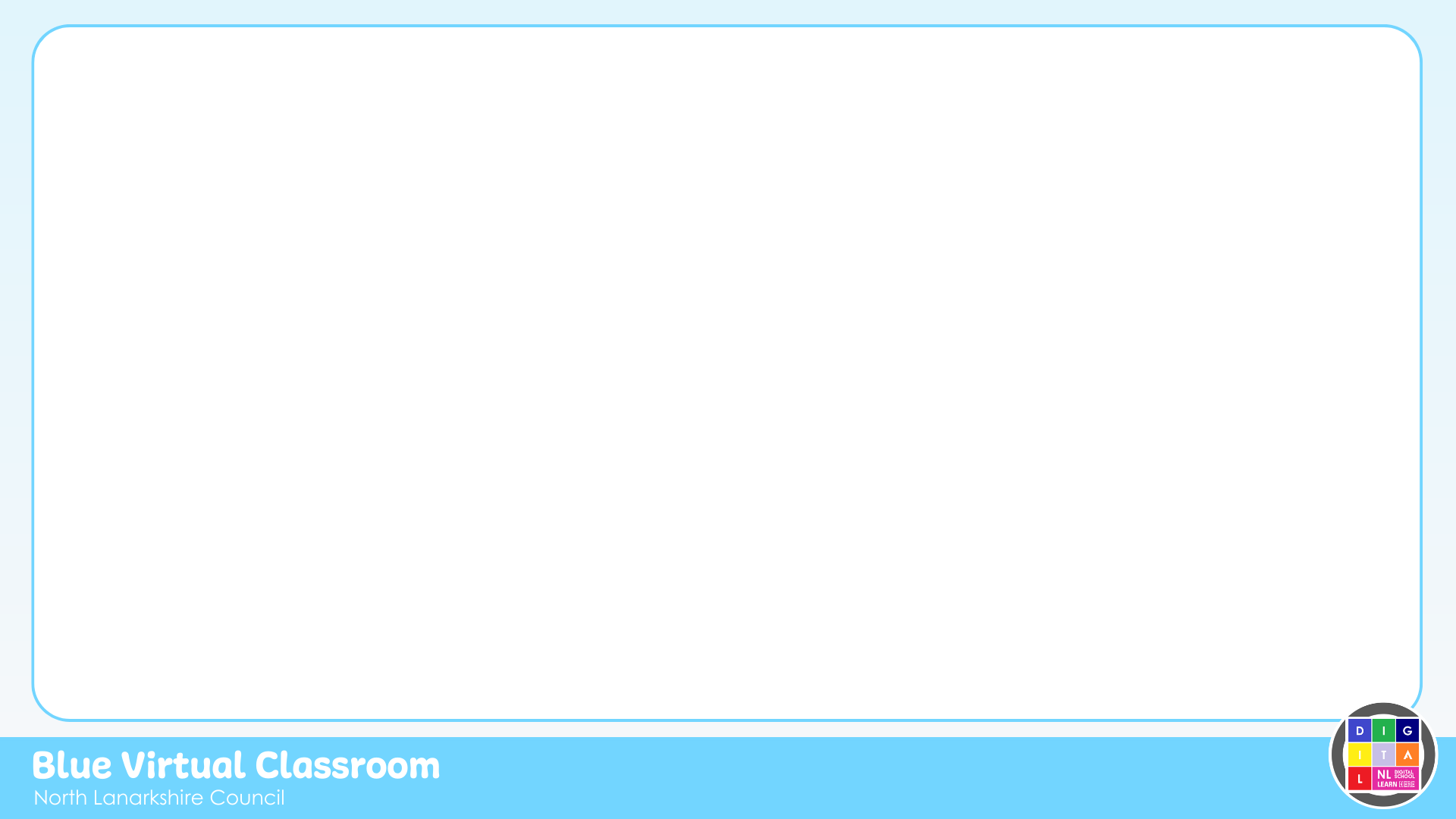 Share your learning
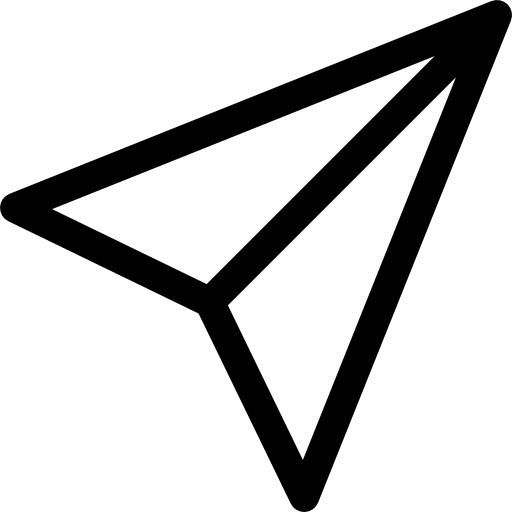 We love to see you all taking part in our lessons. Remember to share your learning with us on Twitter.
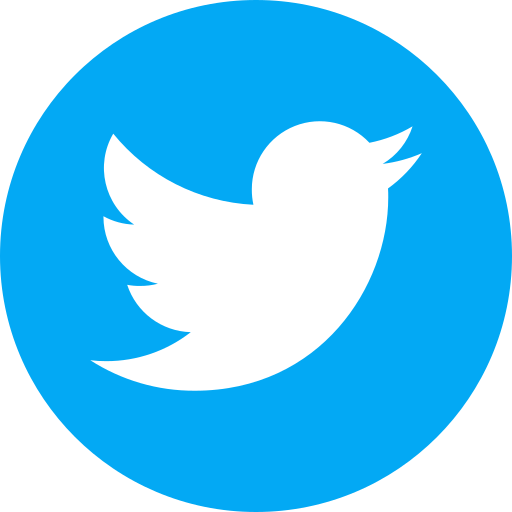 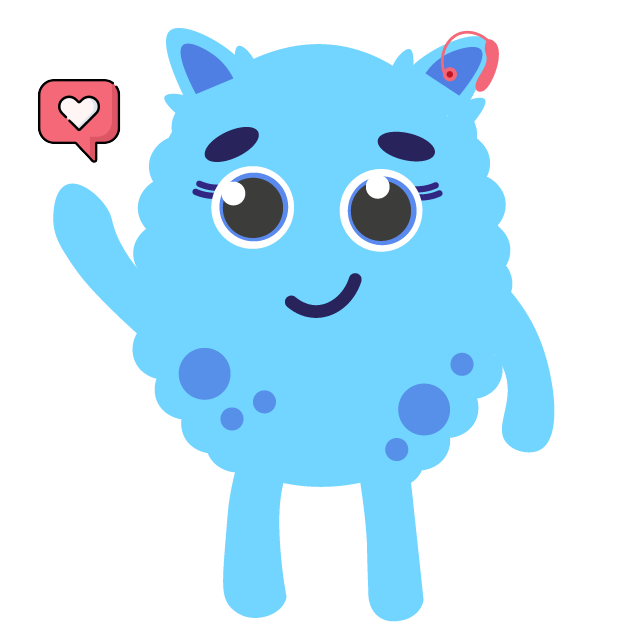 @NLDigitalSchool
#NLVirtualClassroom
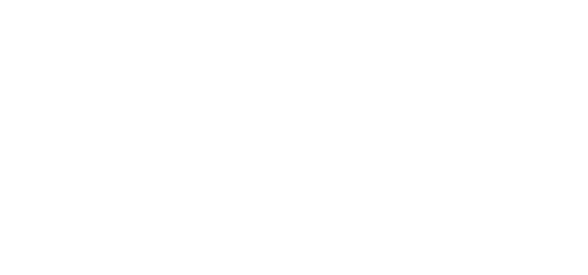 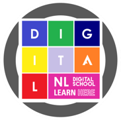 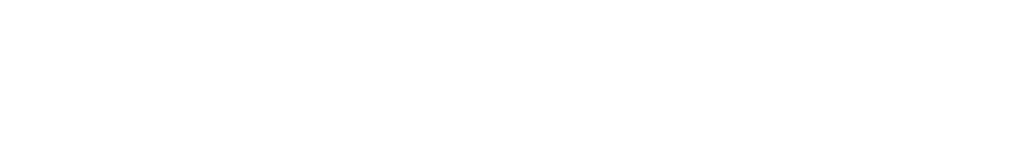 Images sourced from flaticon